Удивительный треугольник великого француза
Я хорошо помню одного профессора, имевшего
видение и подумавшего, что он сходит с ума.
Он пришел ко мне в состоянии полнейшей паники. 
В ответ я просто взял с полки книгу, написанную
около четырехсот лет назад, и показал пациенту
гравюру по дереву, изображавшую в точности 
то, что ему привиделось. 
Карл Густав Юнг. Человек и его символы. 


Когда я читаю Паскаля, Мне кажется, 
что я читаю себя. 
Стендаль
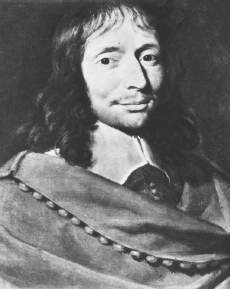 Паскаль умер, когда ему было 39 лет, но, несмотря на столь короткую жизнь, он вошел в историю как выдающийся математик, физик, философ и писатель. 
Некоторые из практических достижений Паскаля удостоились высшего отличия - сегодня мало кто знает имя их автора. Уже в шестнадцатилетнем возрасте Паскаль сформулировал теорему о шестиугольнике, вписанном в коническое сечение.
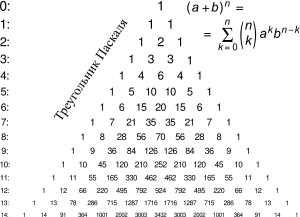 Но, наверное, самой известной математической работой Блеза Паскаля является трактат об "арифметическом треугольнике", образованном биномиальными коэффициентами (треугольник Паскаля), который имеет применение в теории вероятностей и обладает удивительными и занимательными свойствами.
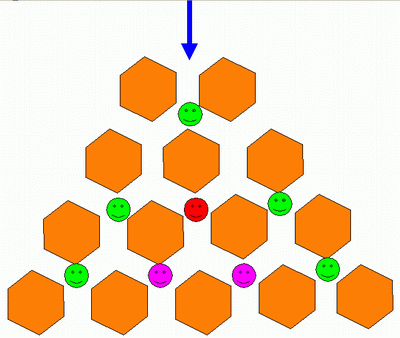 Треугольник будет выпит 
На ура его даешь! 
Будь он хоть параллепипед, 
Будь он куб, ядрена вошь 
В.Высоцкий
«Треугольник Паскаля так прост, что выписать его сможет даже десятилетний ребенок. В тоже время он таит в себе неисчерпаемые сокровища и связывает воедино различные аспекты математики, не имеющие на первый взгляд между собой ничего общего.»
"Математический калейдоскоп".
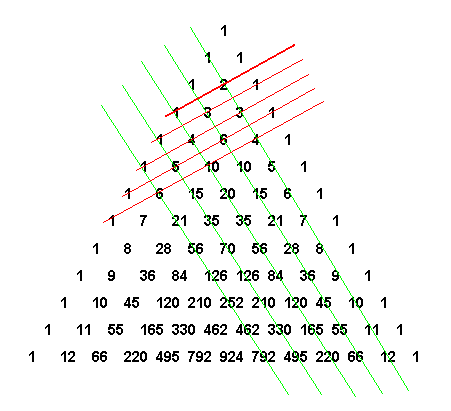 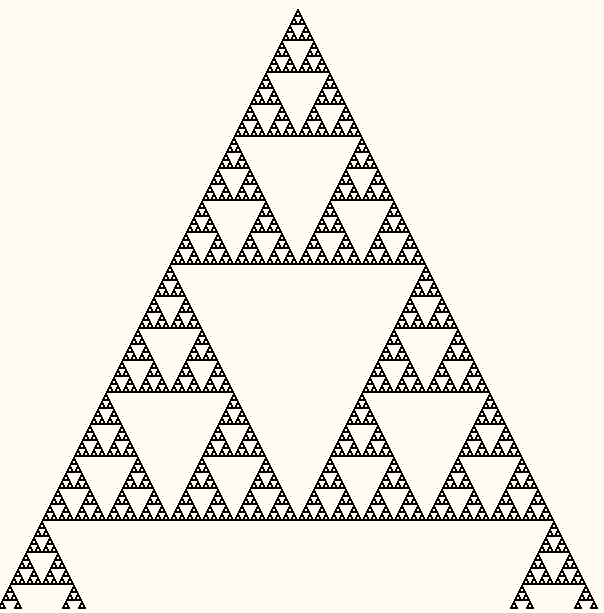 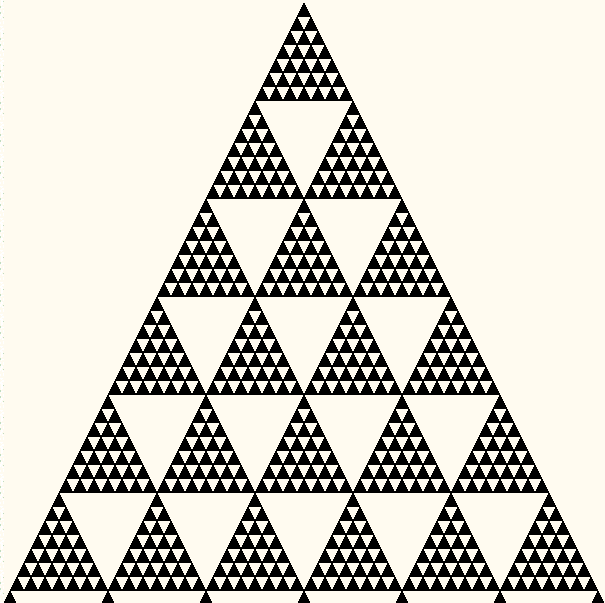 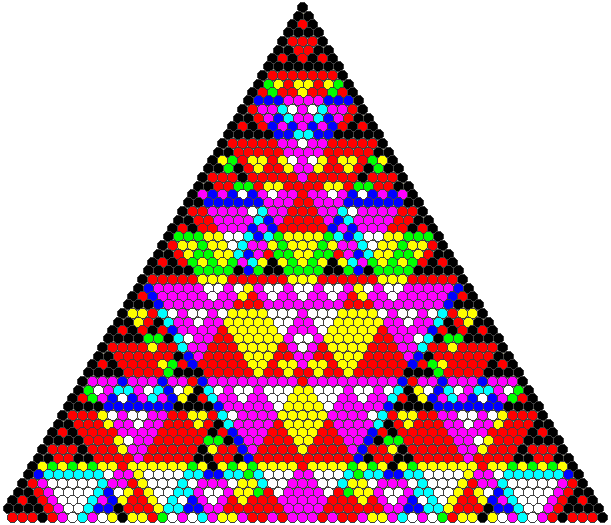 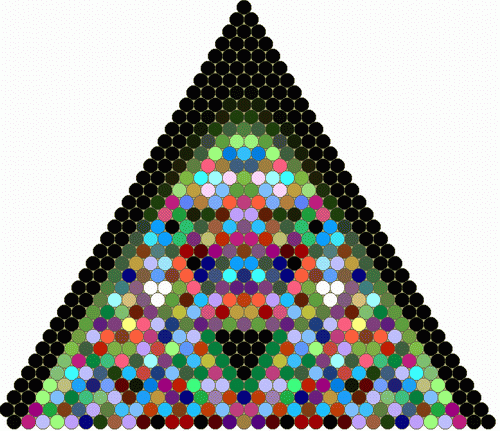